Virginia Career Works Referral Portal
https://app.virginia.myjourney.com
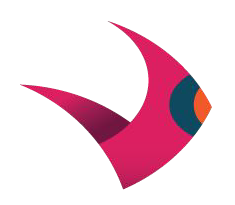 The Virginia Career Works Portal was  created to better connect Virginia residents  to resources and increase dual enrollment
Redundancy
Efﬁciency
Transparency
Enrollment
Increase service  efﬁciency by  sharing  information among  professionals  serving the same  residents
Generate data that  allows state and  local leaders to  better allocate  resources
By standardizing  the referral  recommendation  process there is a  decrease of bias  and an increase in  dual enrollment
Reduce duplicative  paperwork  required by  different agencies
Agencies collaborated to solve common intake  process for workforce-related services
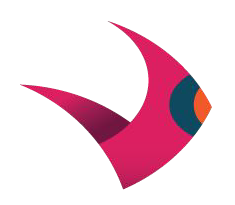 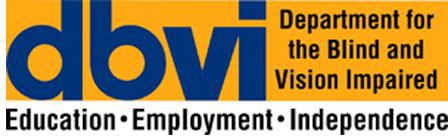 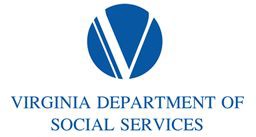 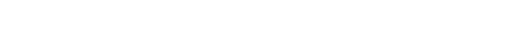 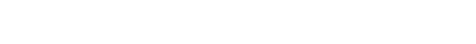 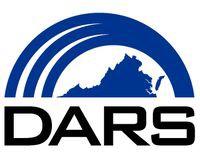 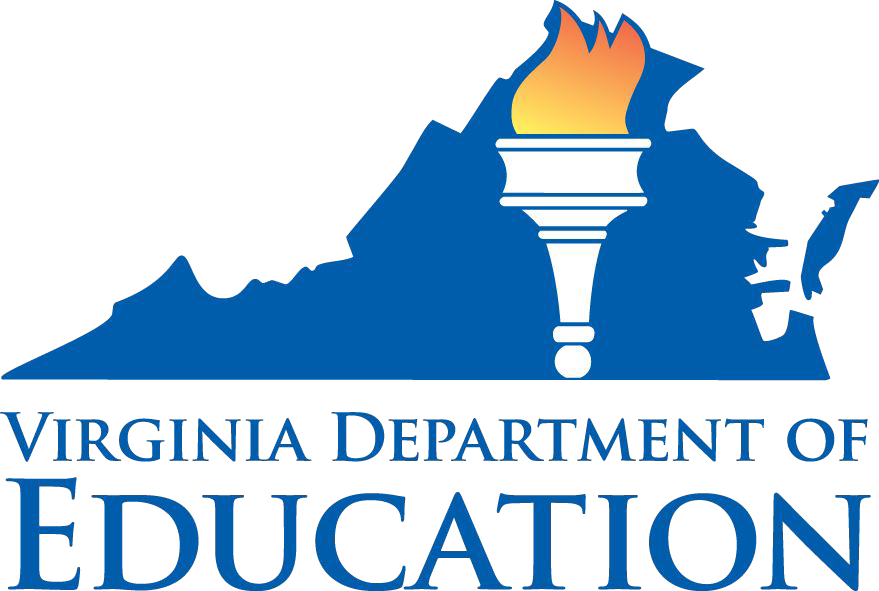 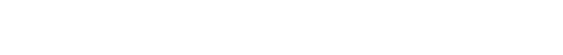 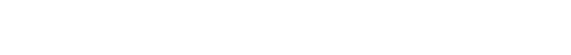 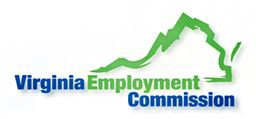 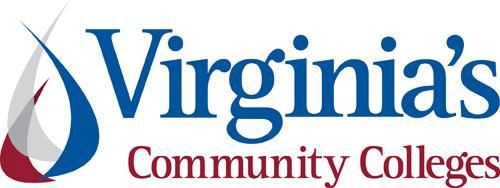 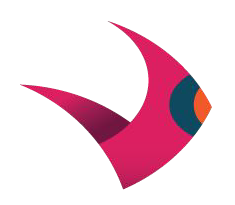 The Portal shields users from complex technology  landscape, without replacing systems of record
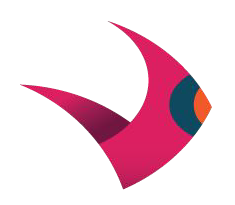 Data ﬂow
Multiple, fragmented systems of record
Fully connected  Partially connected
Data trust
Legal,  technical, and  governance  framework
Develops,  manages, and  sustains a  collective of  organizations  data  collaboration  needs
NIST 800-53
security  standards
Virginia Career  Works Referral
Portal
Create account
Setup user proﬁle
Receive, accept, and  complete referrals to  state beneﬁts and  programs
Virginia residents
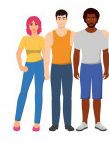 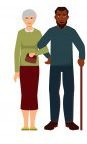 AWARE
(Title 4)
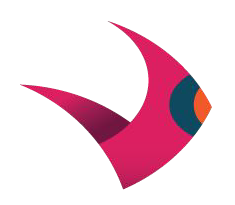 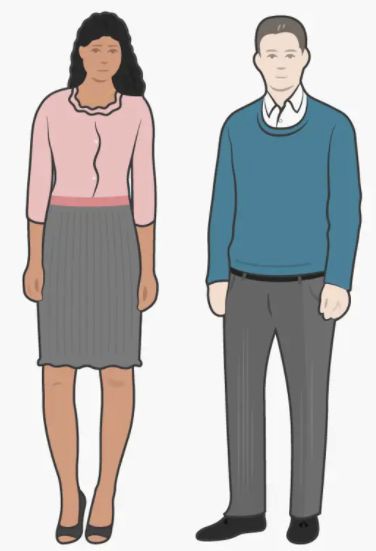 GeoSols  (Title 1 & 3)
Virginia Workforce  Professionals
Virginia Career  Works Dashboards
View individual  resident progress
View reports across  groups of residents
VaCMS  (TANF/SNAP)
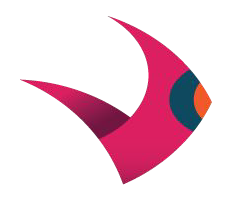 The Portal allows clients to independently complete the  intake process and explore possible referrals prior to  meeting with a workforce professional
1	2	3
User proﬁle  setup
Eligibility  systems
Recommended  Referrals
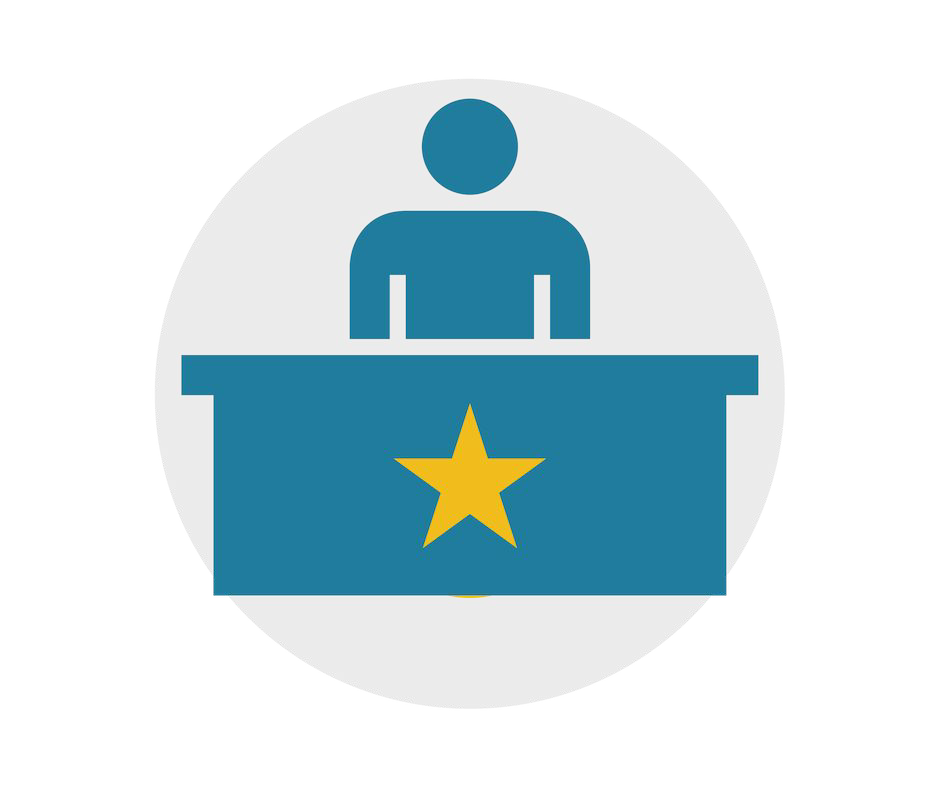 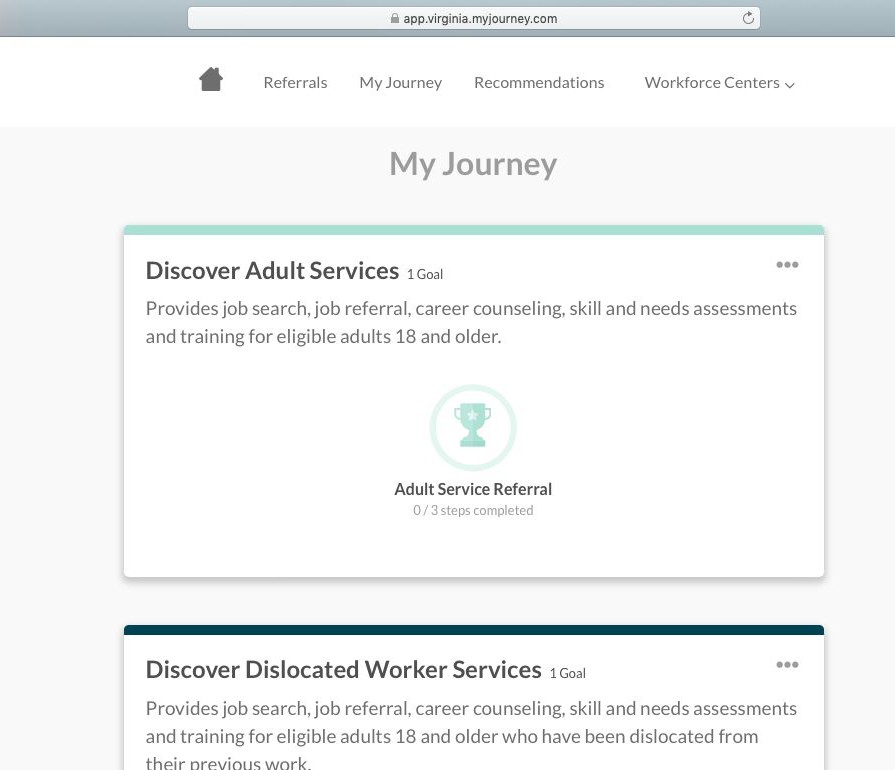 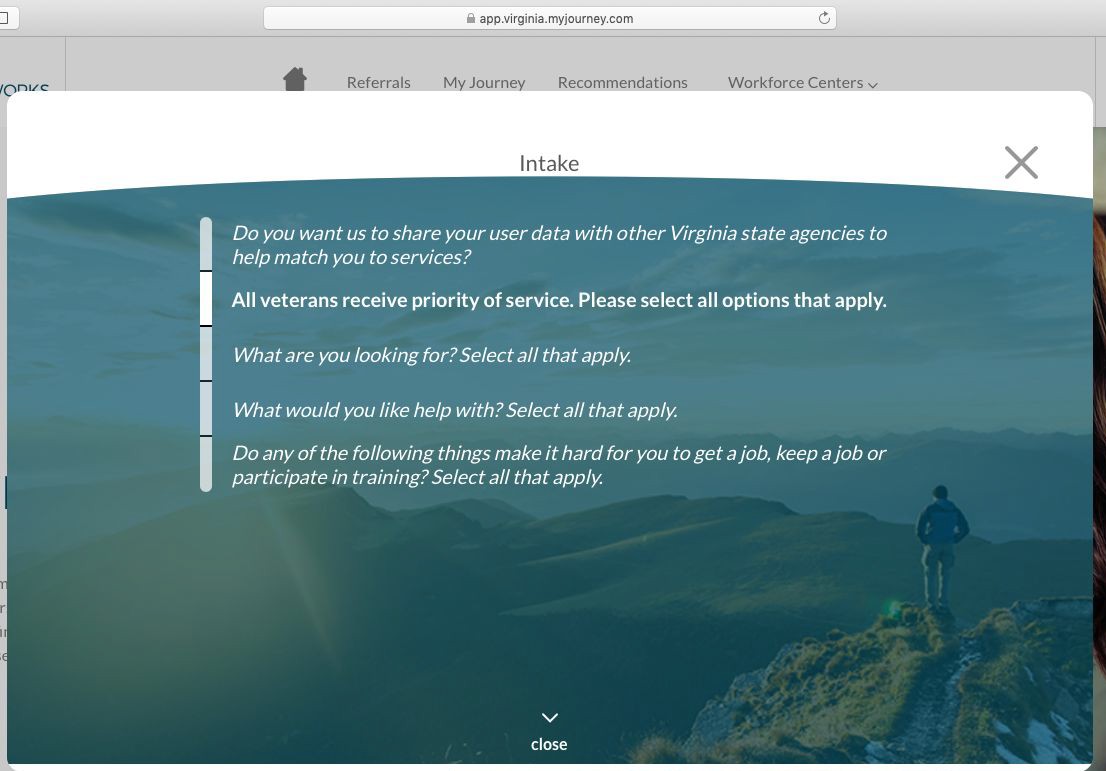 ○   Captures user information and
personalize recommendations
Captures clients information  and barriers to personalize  recommendations
Guides client step by step to  different agency resources
Clients information is sent to  eligibility systems
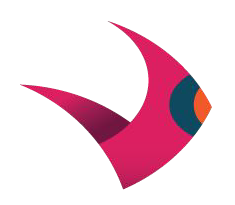 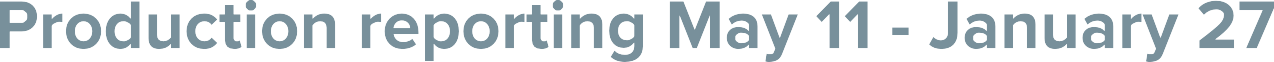 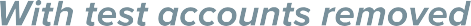 Top 4 Regions (including their WFCs)
User count
Northern VA
Cherokee Avenue Center (8)
Fairfax SkillSource Ctr-Alexandria (21)
Fairfax SkillSource Ctr-Annandale (26)
Fairfax SkillSource Ctr-Reston (24)
Loudon Workforce Resource Center (21)
Prince William Workforce Ctr (41)
141
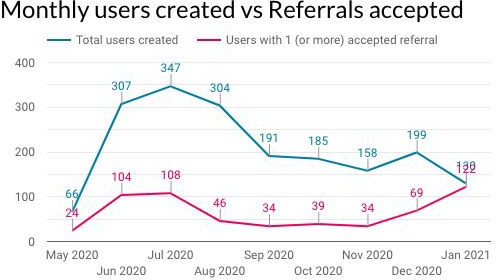 Hampton Roads
Opportunity Inc. One Stop Workforce  Ctr. (108)
108
96
Capital Region Workforce Partnership
Resource Workforce Ctr - Eastern  Henrico (96)
Alexandria/Arlington
Alexandria City Employment Ctr (40)
Arlington Employment Ctr (47)
87
Virginia Career Works Referral Portal
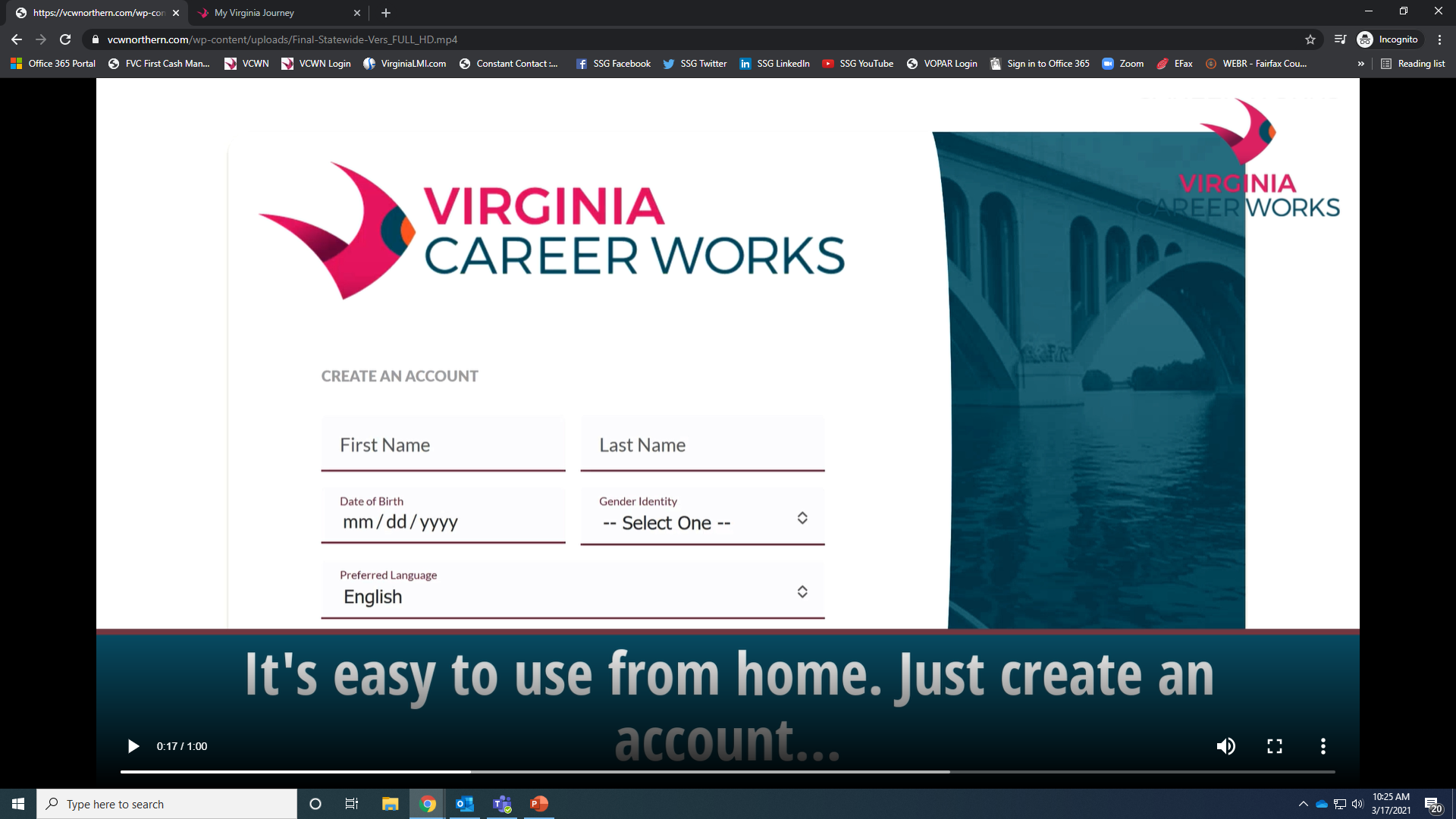 https://vcwnorthern.com/wp-content/uploads/Final-Statewide-Vers_FULL_HD.mp4
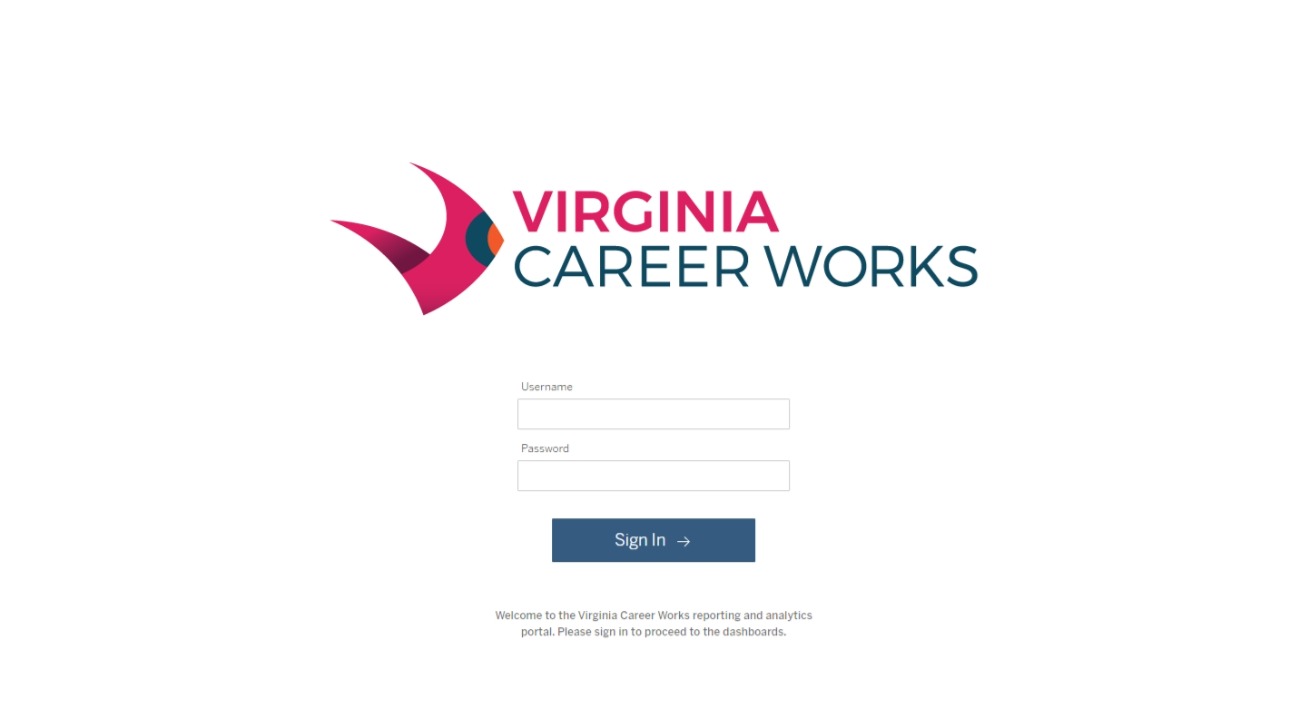 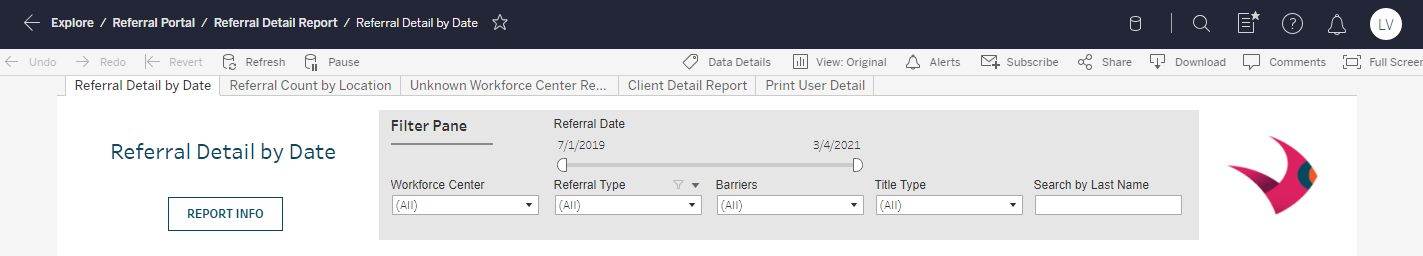 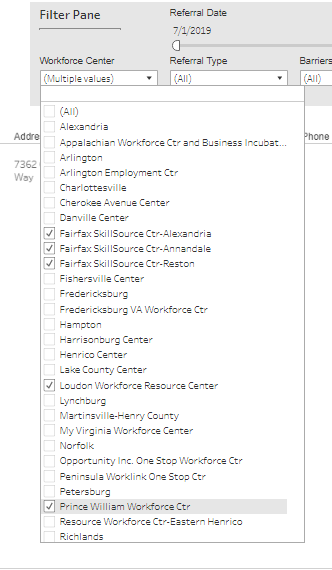 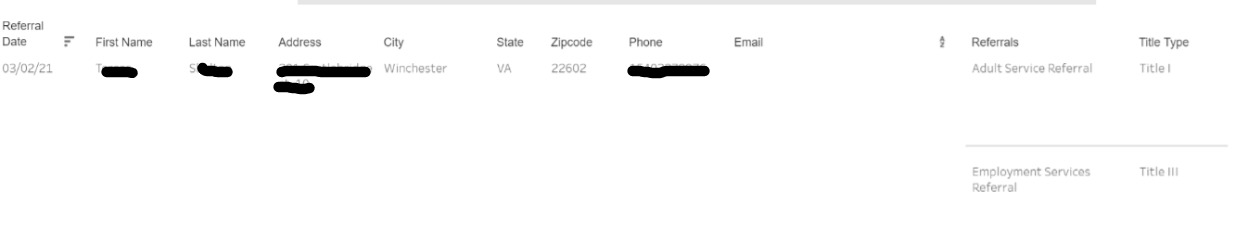 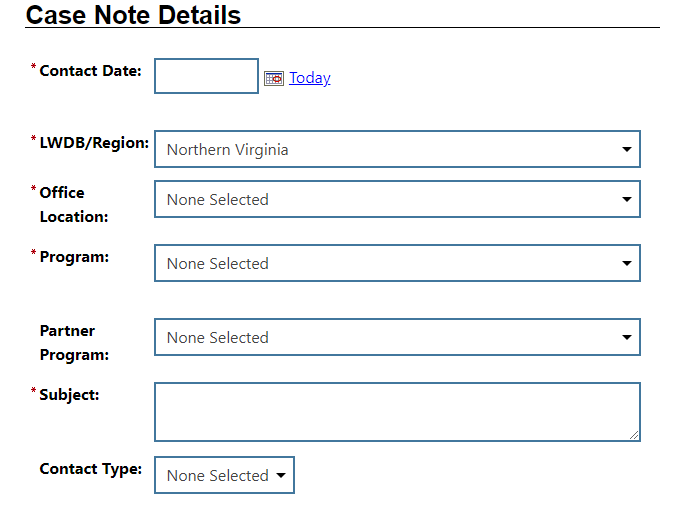 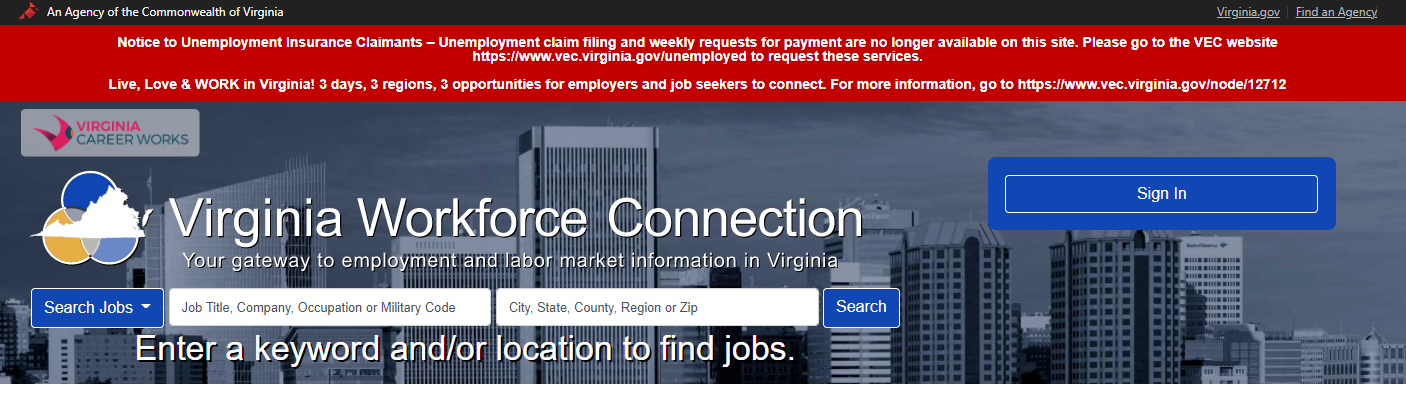 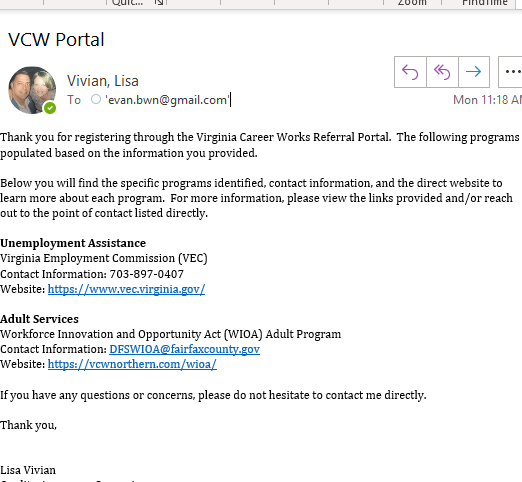